www.sioulas-gyn.gr
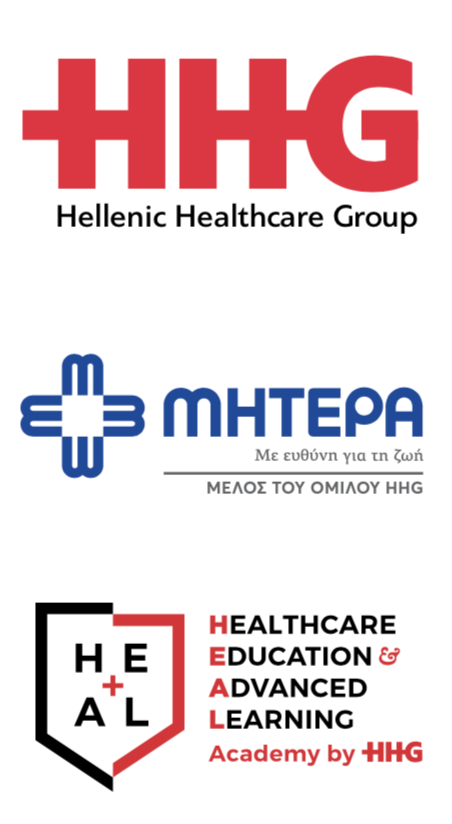 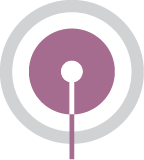 Management of borderline ovarian tumors (BOTs)
Vasileios D. Sioulas MD, PhD
Gynecologic Oncologist (MSKCC/ESGO)
Chairman of the 1st Department of Gynecologic Oncology and the Scientific Board
MITERA Hospital (HHG)
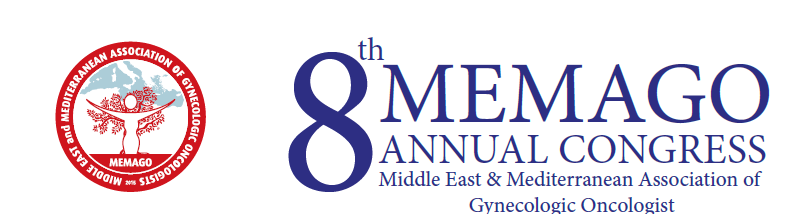 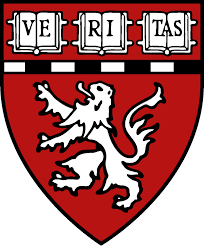 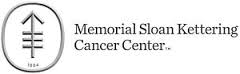 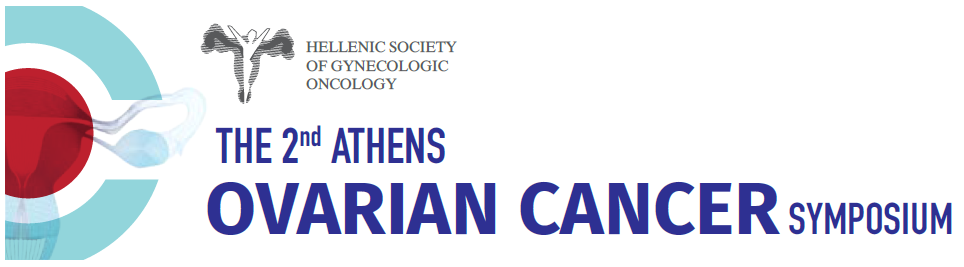 www.sioulas-gyn.gr
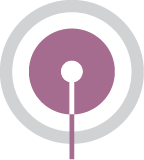 Management of BOTs
Conflict of Interest
Nothing to declare
www.sioulas-gyn.gr
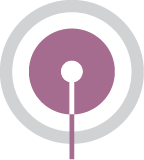 Management of BOTsAgenda
Introduction
Surgery for BOTs
Standard surgery
Fertility sparing surgery (FSS)
Special issues
Oncologic and reproductive outcomes
Conclusions
www.sioulas-gyn.gr
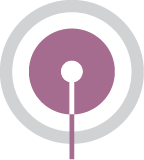 Management of BOTsIntroduction
BOTs
Are marked by lack of stromal invasion
Account for 10-20% of epithelial ovarian tumors
1.8-4.8 new cases/ 100000 women annually
1/3 of cases are diagnosed in patients <40 yo
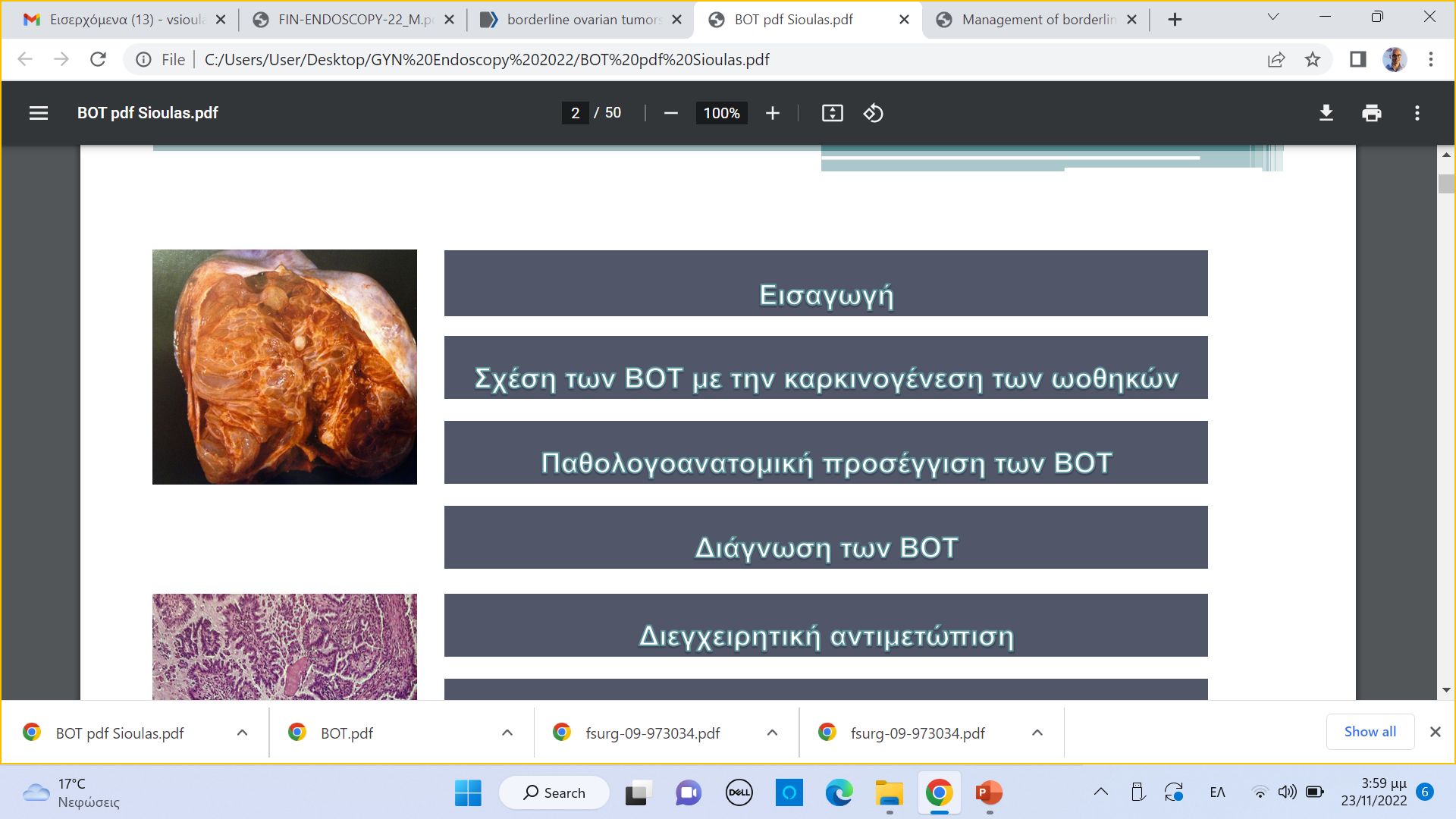 Du Bois et al. Ann Oncol 2016;27 (Supp; 1):i20-i22
Morice et al. Lancet Oncol 2012;13:e103-15
Fischerova et al. Oncologist 2012;17:1515-33
UpToDate 2024
www.sioulas-gyn.gr
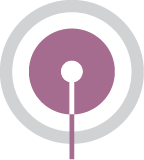 Management of BOTsIntroduction
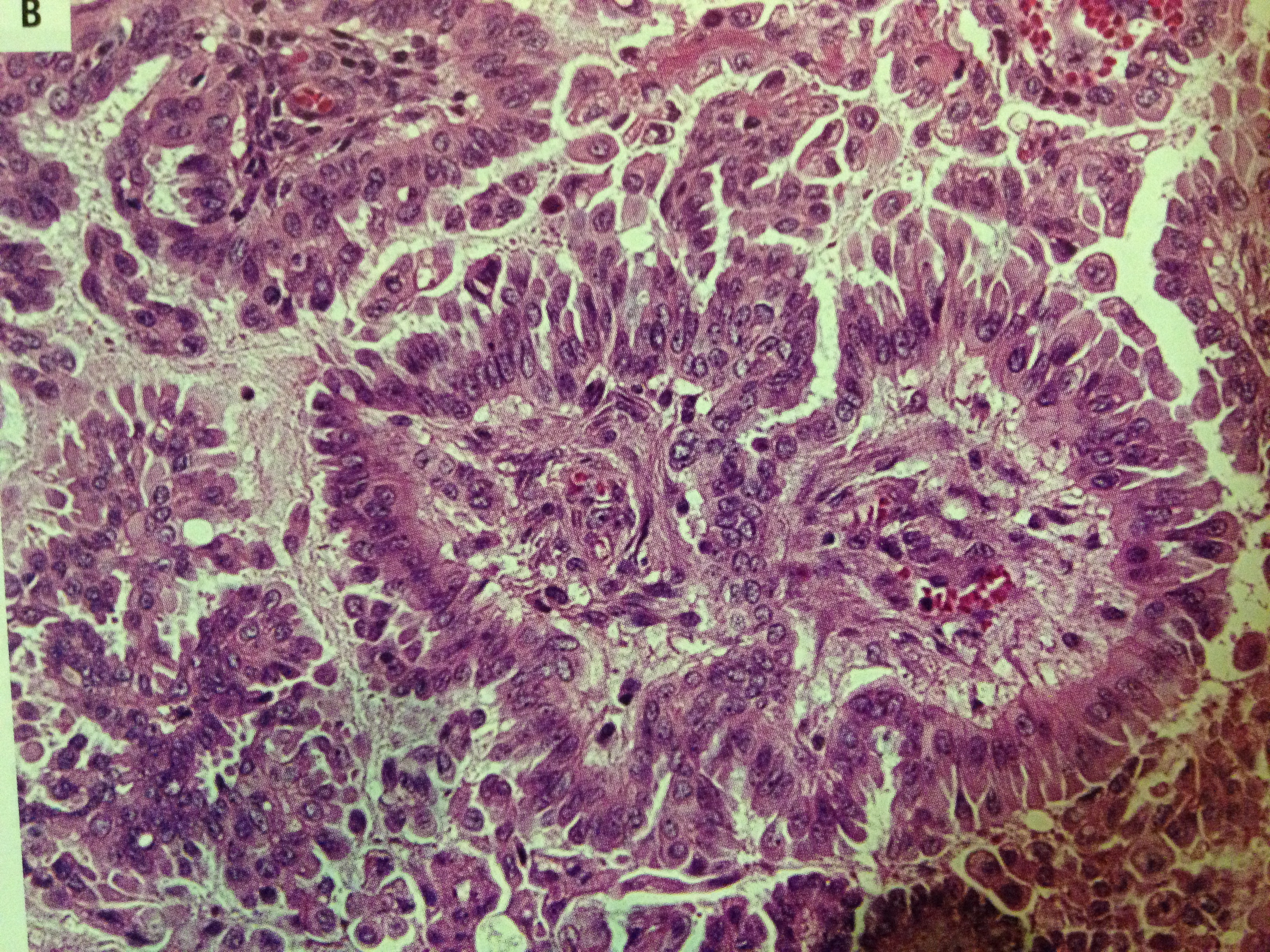 Fischerova et al. Oncologist 2012;17:1515-33
UpToDate 2024
www.sioulas-gyn.gr
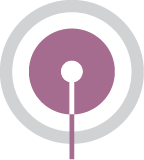 Management of BOTsIntroduction
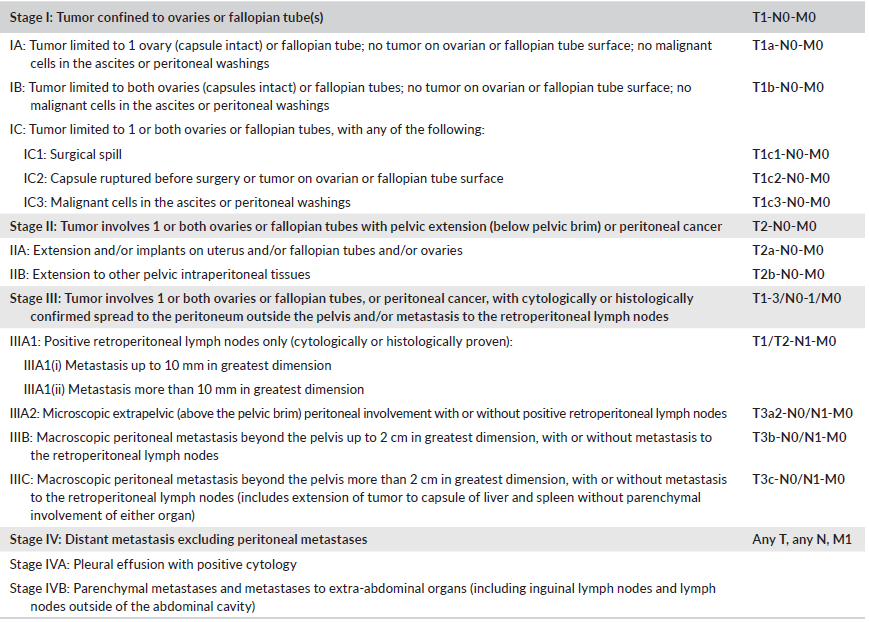 Berek JS et al. Int J Gynecol Obstet 2021;155 (Suppl. 1):61-85
www.sioulas-gyn.gr
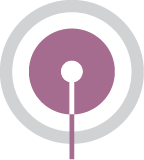 Management of BOTsIntroduction
Serous BOTs
Presence of extraovarian peritoneal implants in 14-30% of cases
Non-invasive vs. invasive -> worse prognosis
Micropapillary features increase the risk of invasive implants

Implants in the context of mucinous BOTs should be considered as metastatic disease from ovary or elsewhere
Ledermann JA et al. Ann Oncol 2024;35:248-66
ESMO/ESGO. Int J Gynecol Cancer 2019
www.sioulas-gyn.gr
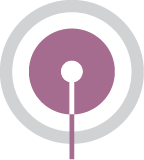 Management of BOTsIntroduction
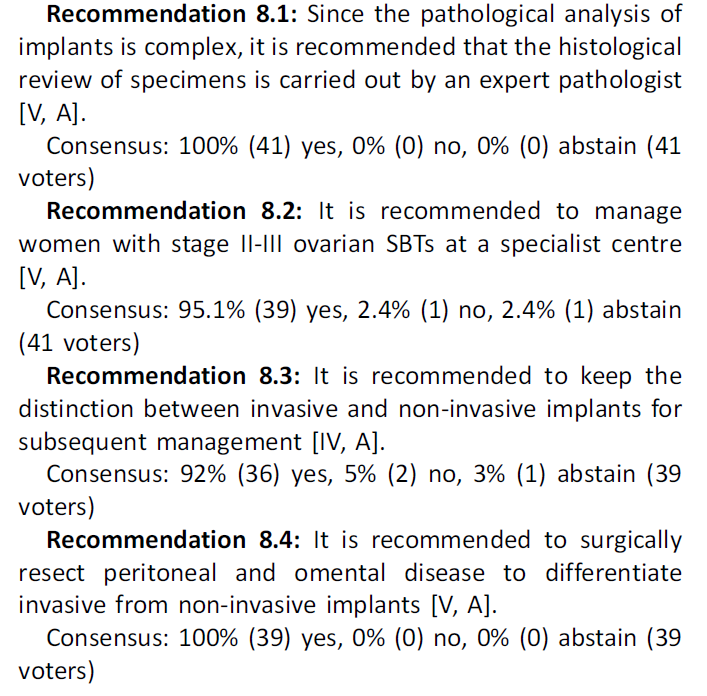 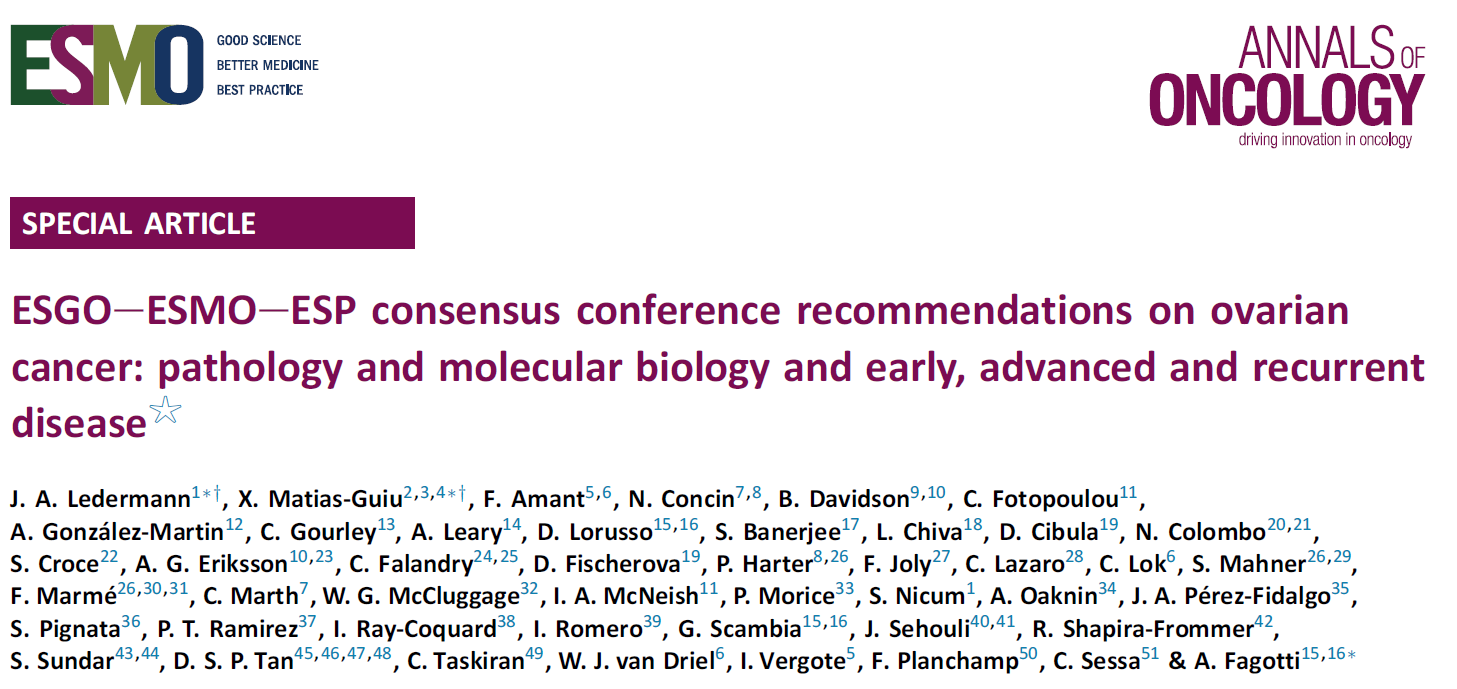 Ledermann JA et al. Ann Oncol 2024;35:248-66
www.sioulas-gyn.gr
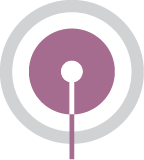 Management of BOTsSurgery for BOTs
Surgery is the primary treatment of BOTs
Follows the rules of ovarian cancer surgery (staging vs. debulking)
Fertility-sparing surgery in young patients
MIS avoiding tumor rupture is acceptable for early-stage disease
Ledermann JA et al. Ann Oncol 2024;35:248-66
NCCN 2024
www.sioulas-gyn.gr
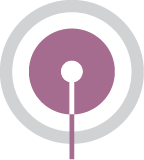 Management of BOTsSurgery for BOTs
Role of lymphadenectomy (LND) in standard surgery of BOTs
LNs are involved in 25% of patients with advanced stage disease
Women with (+) LNs have 98% survival rates 
If no enlarged LNs, LND should not be carried out
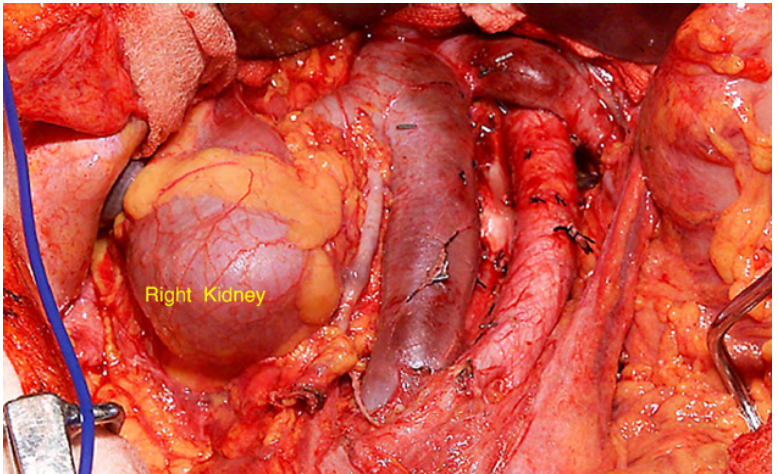 ESMO/ESGO. Int J Gynecol Cancer 2019
UpToDate 2024
Morice et al. Lancet Oncol 2012;13:e103-15
Menczer et al. Gynecol Oncol 2012;125:372-5
www.sioulas-gyn.gr
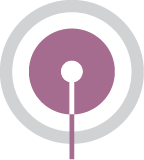 Management of BOTsSurgery for BOTs
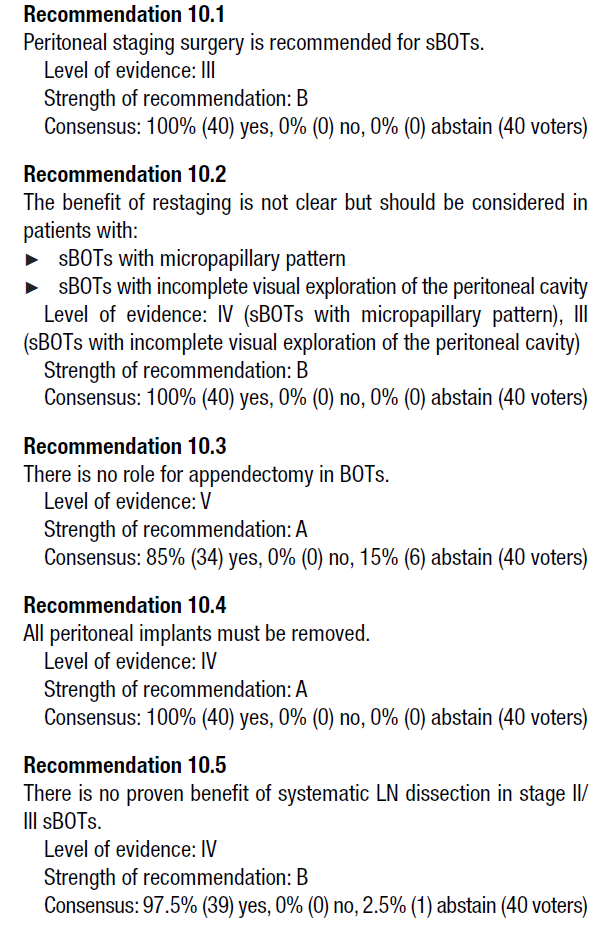 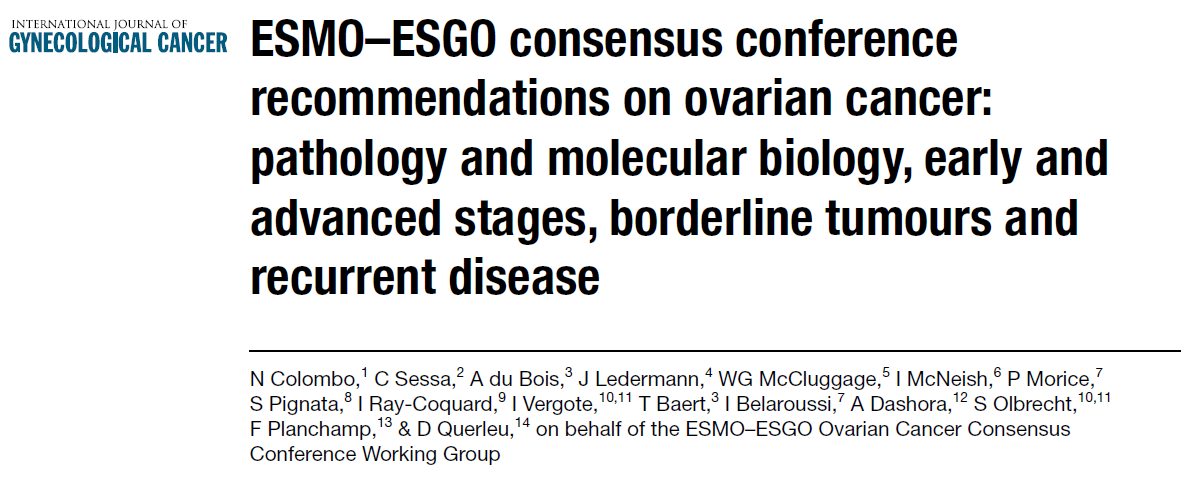 ESMO/ESGO. Int J Gynecol Cancer 2019
UpToDate 2024
Morice et al. Lancet Oncol 2012;13:e103-15
Menczer et al. Gynecol Oncol 2012;125:372-5
www.sioulas-gyn.gr
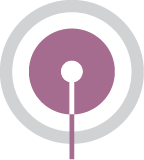 Management of BOTsSurgery for BOTs
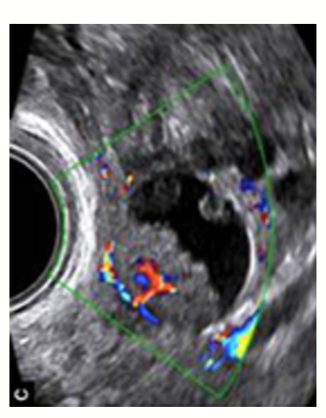 ESMO/ESGO. Int J Gynecol Cancer 2019
ESGO/ISUOG/IOTA/ESGE Int J Gynecol Cancer 2021;31:961-82
www.sioulas-gyn.gr
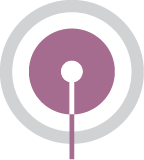 Management of BOTsSurgery for BOTs
Serous BOTs – bilateral involvement in 15-25% of cases
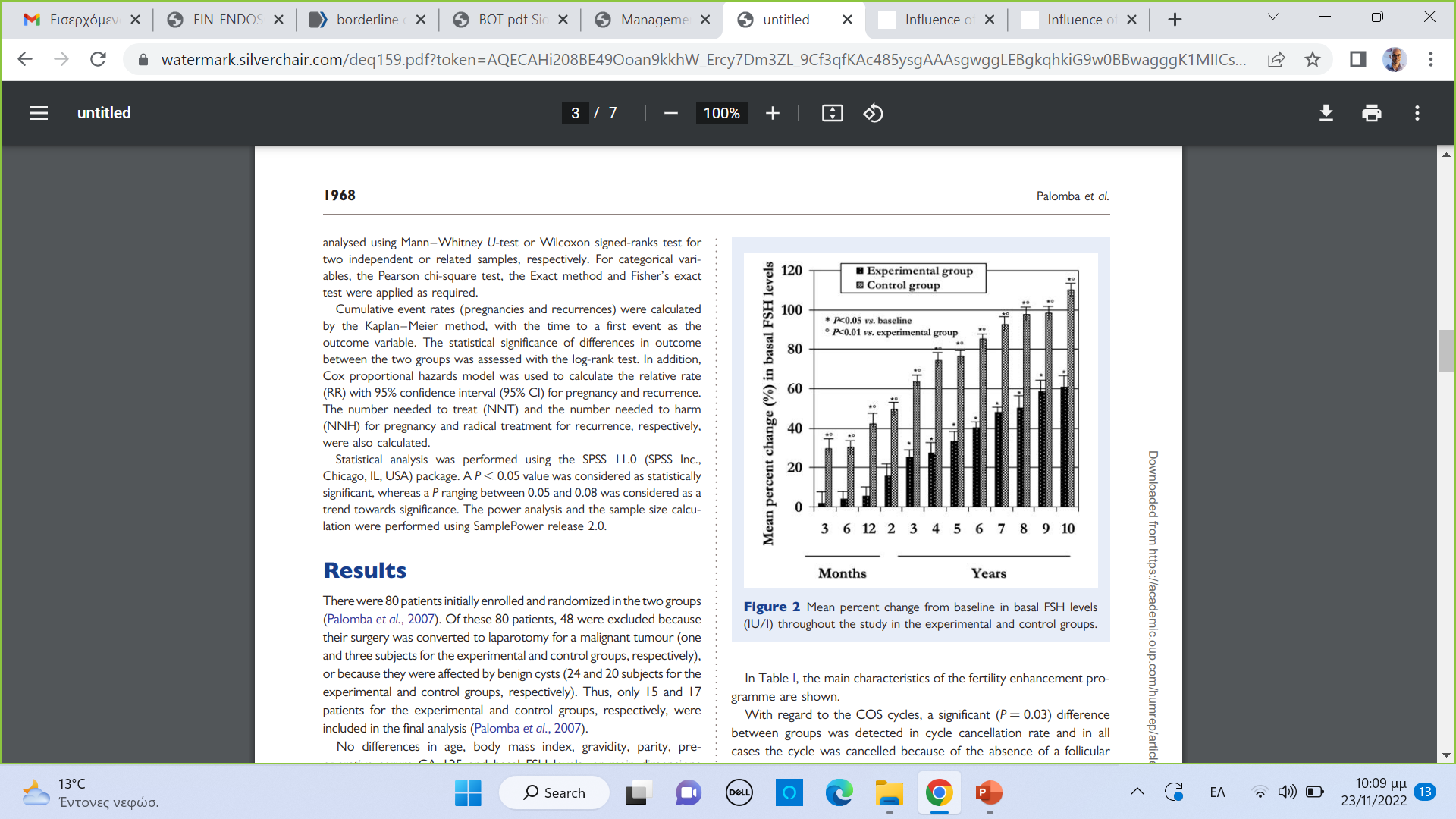 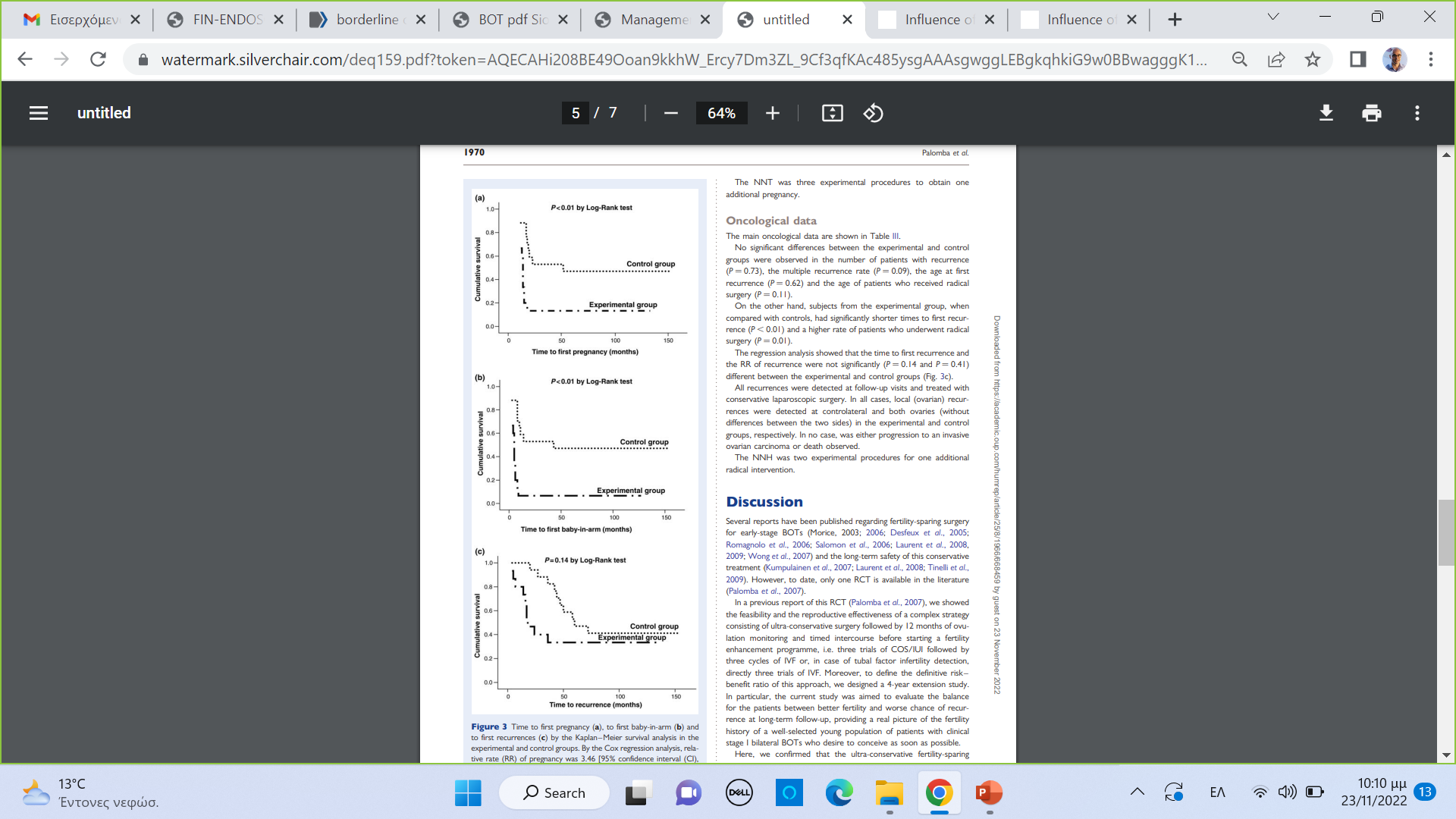 Palomba et al. Hum Reprod 2010;25:1966-72
www.sioulas-gyn.gr
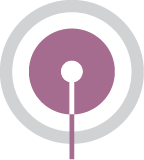 Management of BOTsSurgery for BOTs
BOTs of all stages (without invasive implants) can be offered FSS, independently of the presence of microinvasion
All peritoneal implants should be removed
Reproductive Medicine consultation before treatment is mandatory
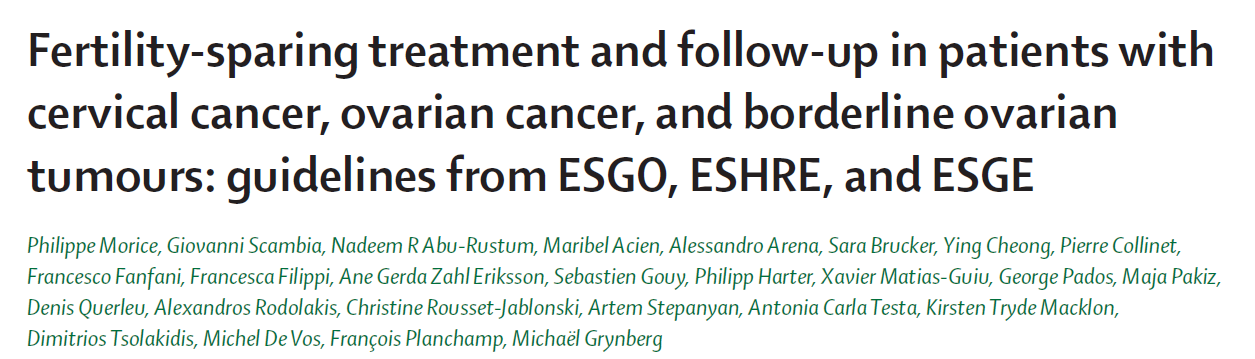 Morice P et al. Lancet Oncol 2024;25:e602-e610
www.sioulas-gyn.gr
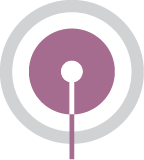 Management of BOTsSpecial issues
There is no benefit in adding adjuvant chemotherapy to upfront surgery even in cases with invasive implants
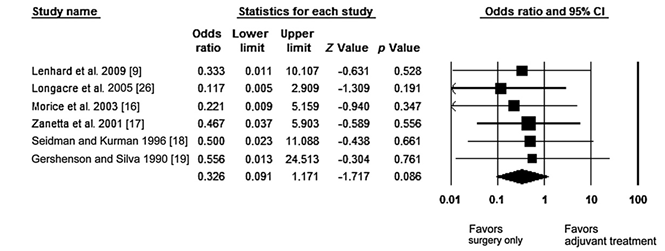 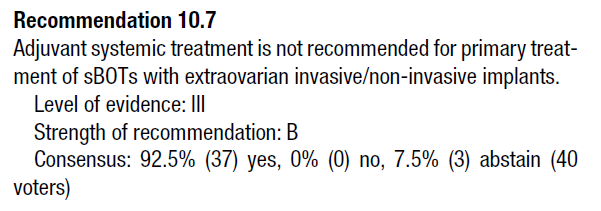 Vasconcelos I et al. The Oncologist 2015;20:151-8
 ESMO/ESGO. Int J Gynecol Cancer 2019
www.sioulas-gyn.gr
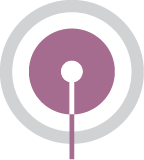 Management of BOTsSpecial issues
Current guidelines on the use hormone therapy in patients with BOTs
 Insufficient data to provide robust recommendations
 May consider it in case of completely resected disease
 Take into account ER/PR status and patient’s preferences
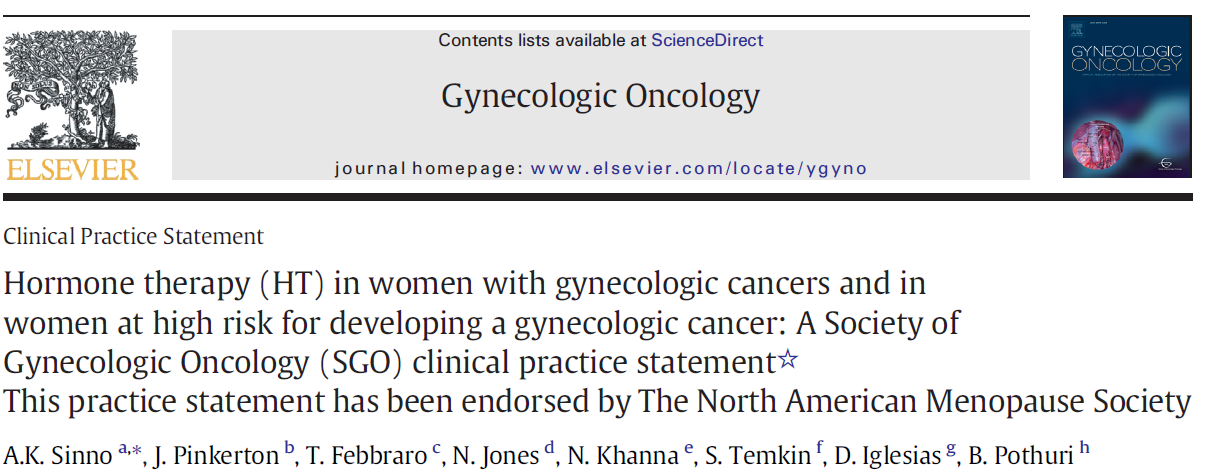 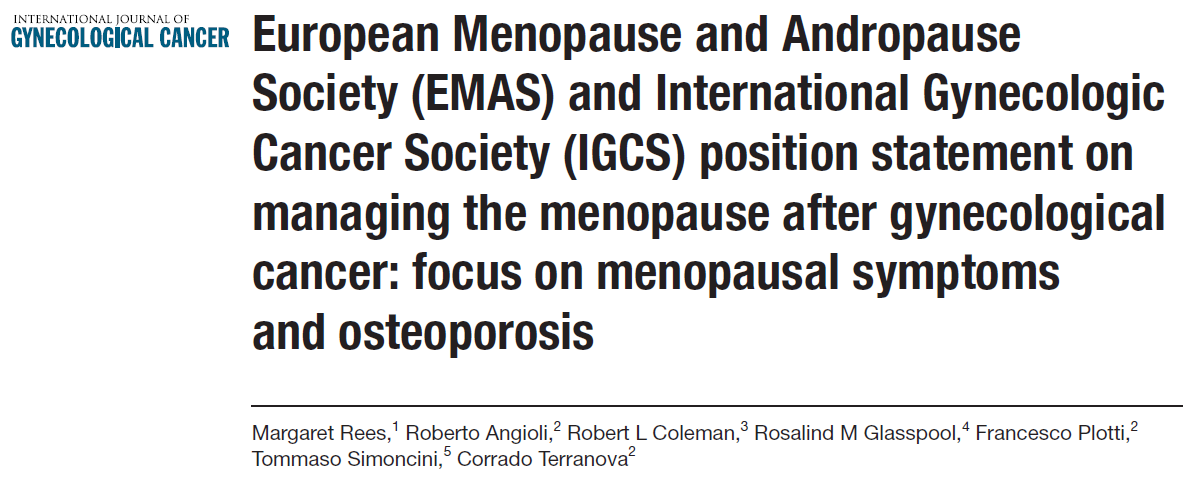 Sinno AK et al. Gynecol Oncol 202;157:303-6
Rees M et al. Int J Gynecol Cancer 2020;30:428-33
www.sioulas-gyn.gr
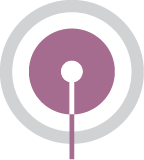 Management of BOTsSpecial issues
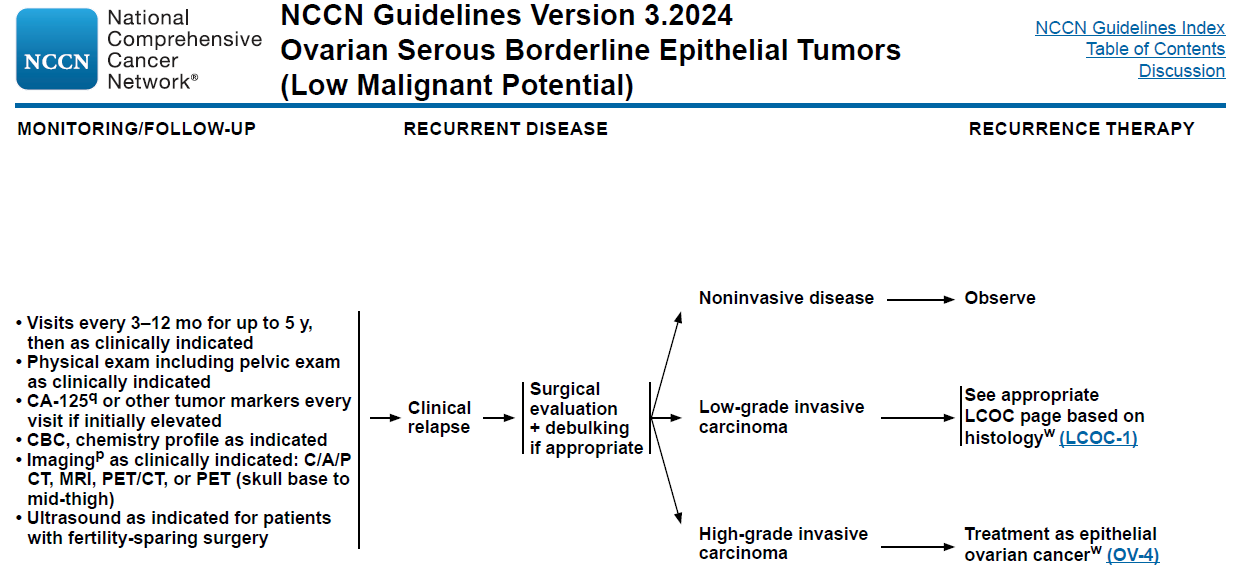 NCCN 2024
www.sioulas-gyn.gr
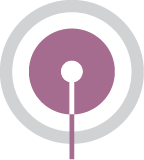 Management of BOTsOncologic and reproductive outcomes
The recurrence rates following FSS for BOTs range from 10% to 20% (vs. 5% in cases undergoing standard surgery)

Conservative treatment of advanced disease is associated with higher risk of recurrence
Du Bois et al. Ann Oncol 2016;27 (Supp; 1):i20-i22
ESMO/ESGO. Int J Gynecol Cancer 2019
Uzan et al. Ann Oncol 2014;25:1312-9
www.sioulas-gyn.gr
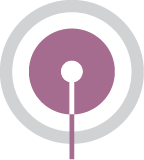 Management of BOTsOncologic and reproductive outcomes
The risk of invasive recurrence following FSS is 0.5%, but is greater in cases of mucinous BOTs
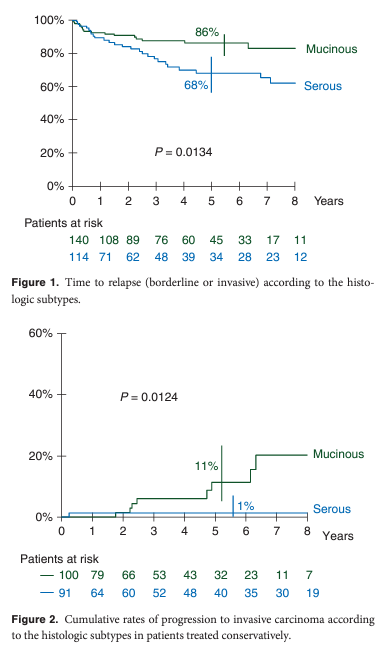 ESMO/ESGO. Int J Gynecol Cancer 2019
Uzan et al. Ann Oncol 2014;25:1312-9
www.sioulas-gyn.gr
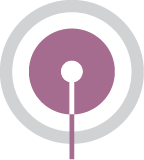 Management of BOTsOncologic and reproductive outcomes
BOTs
126 women underwent COH (104 with early-disease)
 80% pregnancy rate
23% recurrence rate 
1 patient ended up with invasive disease
Magnili G et al. Cancer Treat Rev 2016;49:13-24
www.sioulas-gyn.gr
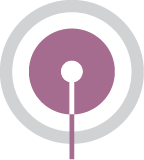 Management of BOTsOncologic and reproductive outcomes
Groen RS et al. Gynecol Oncol 2015-136:373-83
Xu W et al. Crit Rev Oncol Hematol 206;102:26-36
Magnili G et al. Cancer Treat Rev 2016;49:13-24
Morice P et al. Lancet Oncol 2024;25:e602-e610
www.sioulas-gyn.gr
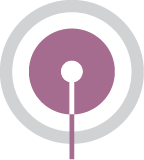 Management of BOTsOncologic and reproductive outcomes
ART
May be offered after complete resection of non-invasive implants
ER(+) is not a contraindication postoperatively
In case of recurrence, COH may be offered prior to surgery, as far as no peritoneal implants are identified on imaging
If natural conception is feasible and immediate pregnancy is desired, at least 6 months of attempts are advised
Morice P et al. Lancet Oncol 2024;25:e602-e610
www.sioulas-gyn.gr
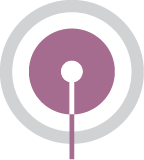 Management of BOTsConclusions
Patients with suspicious adnexal masses should be referred to specialized centers for further evaluation and treatment 
        
FSS in young women with BOTs is the standard of care, as it is associated with excellent oncologic and reproductive outcomes

In case of advanced disease, complete cytoreduction remains a crucial prognostic factor
www.sioulas-gyn.gr
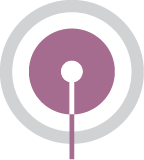 Thank you
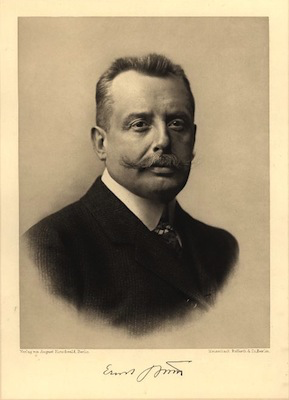 “Surgery is craft,
Indication is science”


Prof. Ernst Bumm
1904 Head of Department Gynaecology, Charité, Berlin, Germany

Concin N. ESGO 2019